МДОУ «Детский сад № 8»
Кроссворд
Школьные принадлежности
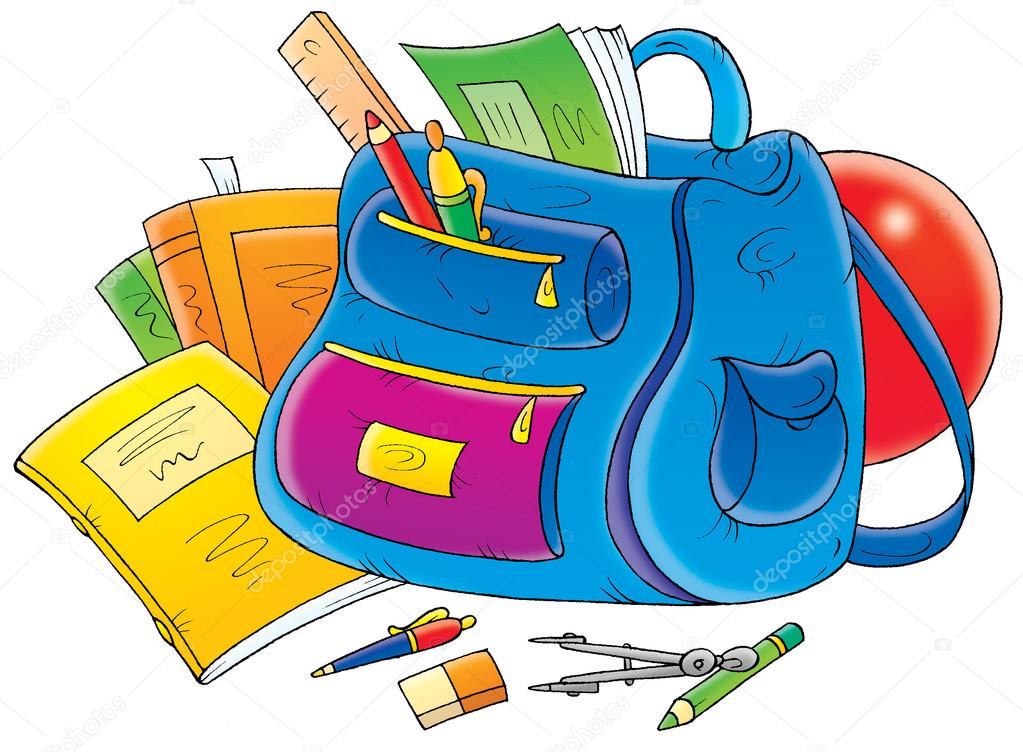 Разработала
Педагог-психолог Дьяковская М.Л.
Цель – закрепить знания детей о школьных принадлежностях.  
Задачи: 
- формировать познавательную активность детей старшего дошкольного возраста; 
- развивать познавательные процессы: внимание, мышление, воображение, речь.
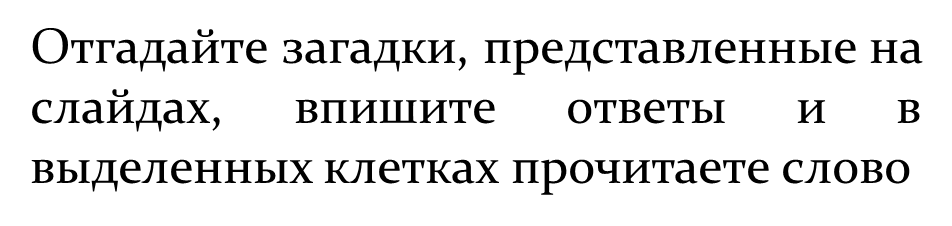 1. Если ты его отточишь,Нарисуешь всё,Что хочешь!Солнце, море,Горы, пляж…Что же это?..
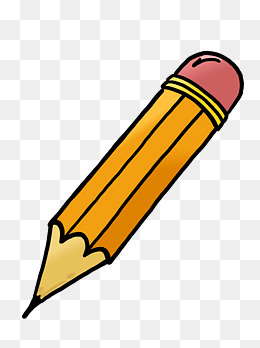 2. Говорит она беззвучно,                 А понятно и не скучно.                      Ты беседуй чаще с ней —                     Станешь вчетверо умней.
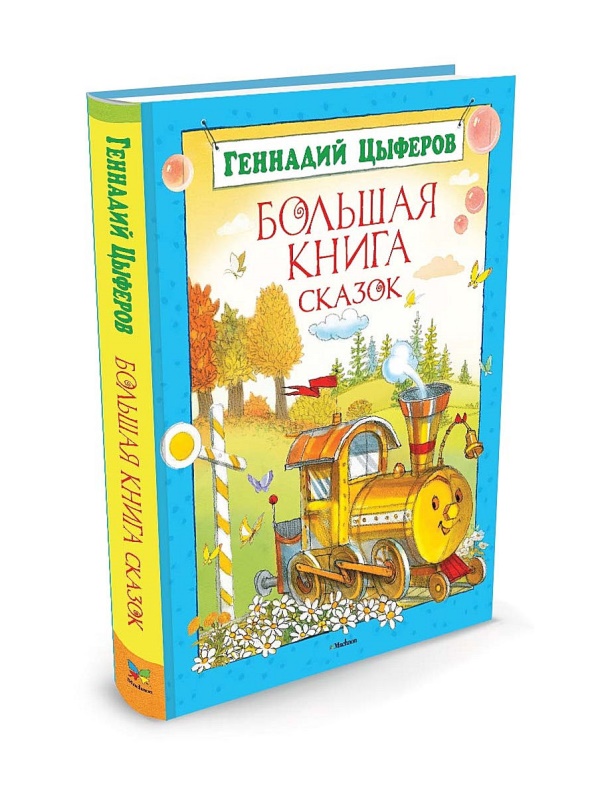 3. Несу за плечами дом,Живут постоянно в немКнижки, ручки и тетрадки.Ты готов сказать отгадку?
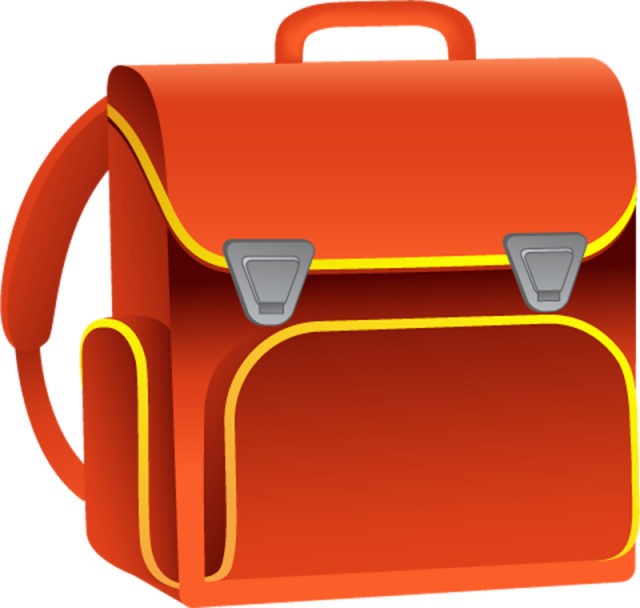 4. Я прямая, ровная,
На спине шкала,
Каждому школьнику,
Знакома Я!
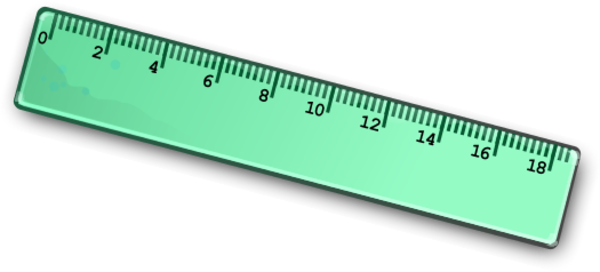 5. Я с собой её ношу,Всё, что нужно, напишу.Замечательная штучкаСамопишущая…
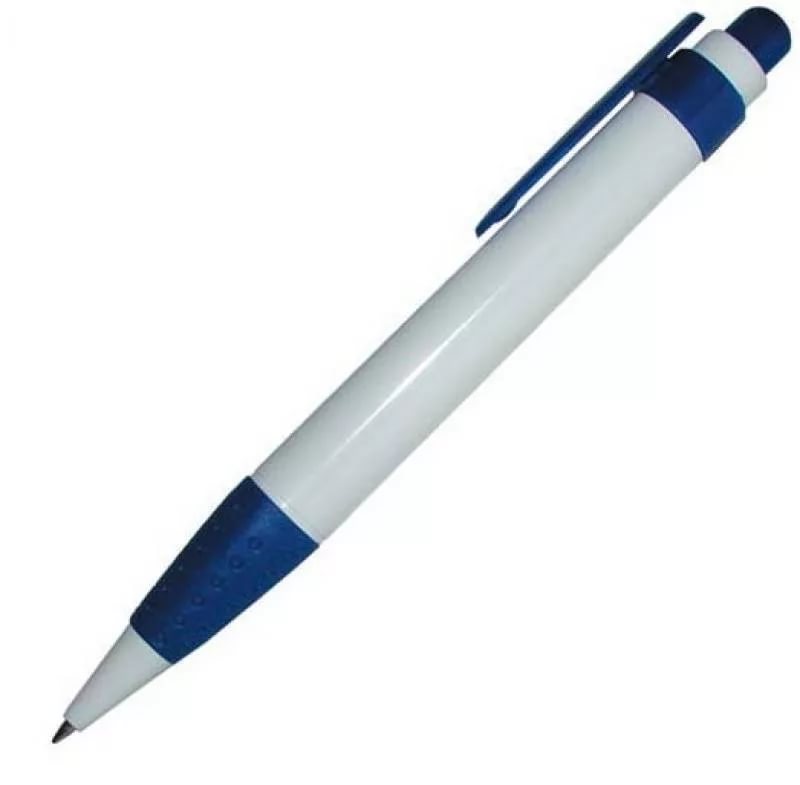